JABATAN PATOLOGIHOSPITAL SEBERANG JAYA
Lokasi : Tingkat bawah , Nombor Pintu 2
Ketua Jabatan: Dr Hairulhasliza Bt Harun
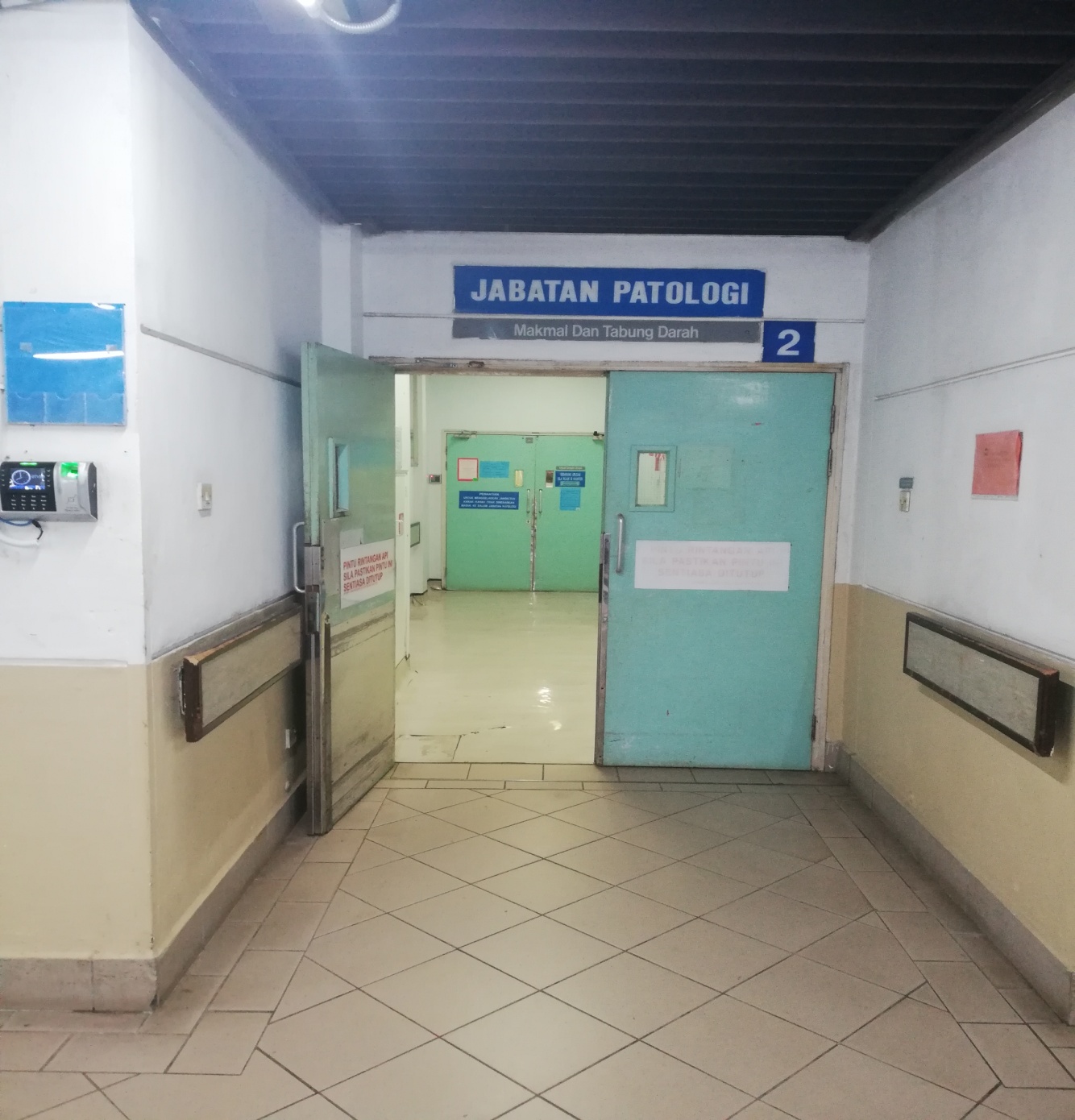 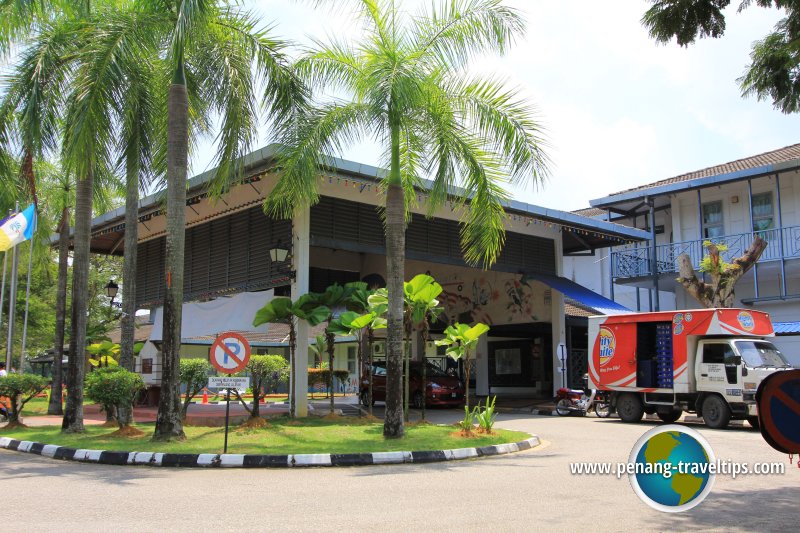 Pengenalan Jabatan Patologi
Beroperasi sebagai sebuah jabatan sokongan   yang memberi perkhidmatan diagnostik kepada pelanggan secara langsung atau tidak langsung.

Jabatan ini juga menyediakan medium pembelajaran kepada kakitangan termasuk pegawai perubatan, kumpulan paramedik, pegawai sains, juruteknologi makmal perubatan dan pelajar dari IPTS dan IPTA.
Jabatan ini disokong oleh kakitangan dari pelbagai peringkat termasuk Pakar Perubatan, Pegawai Perubatan, Pegawai Sains, Juruteknologi Makmal Perubatan, Jururawat Terlatih, Penolong Pegawai Penerangan, Pembantu Tadbir dan Pembantu Perawatan Kesihatan.

Visi – menjadi pusat perkhidmatan diagnostik yang berkepakaran, professional dan cemerlang.

Misi-  Memberi perkhidmatan diagnostik yang kompeten dan konsisten.
Jabatan ini memberi perkhidmatan dalam bidang-bidang berikut:
1. Hematologi - bidang perubatan yang mengkaji punca, prognosis, rawatan dan pencegahan penyakit yang berkaitan darah.
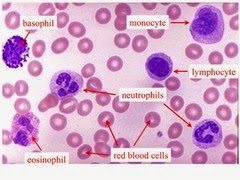 No bilik: 1
Waktu operasi: 24 jam
Ketua Unit: Dr Tuan Hulwani Bt Tuan Mohamad
(Pakar Patologi Hematologi UD56)
2. Perubatan Transfusi - bidang perubatan yang mengkaji transfusi darah dan komponen darah
‘Cross matching’
Pendermaan Darah
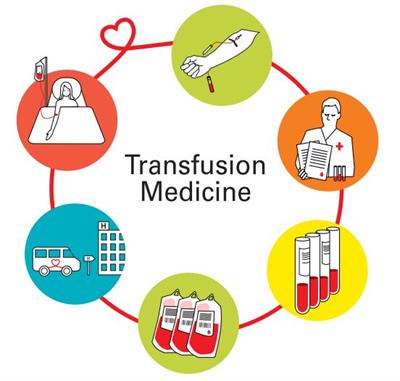 Cross matching
  No bilik: 2  Waktu operasi: 24 jam

Pendermaan Darah
  Kuarters Hospital: F2150A
  Waktu operasi: 8pagi-5petang

Ketua Unit: Dr Khairulnisa Bt A Manap (Pakar Perubatan Transfusi UD56)
3. Patologi kimia - kajian biokimia bagi cecair badan seperti darah, air kencing dan ‘cerebrospinal fluid’.
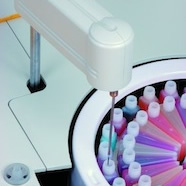 No bilik: 3 
Waktu operasi: 24 jam
Ketua Unit: Pn Hairani Bt Othman (Pegawai Sains Kimia Hayat C48)
4.Histopatologi/Sitopatologi - bidang perubatan yang mengkaji sel, tisu dan organ badan.
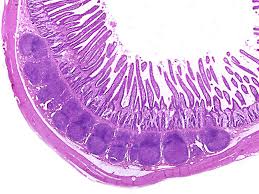 No bilik: 4 (‘Grossing’)

Kuarters Hospital: B2154B (Pemeriksaan mikroskopik)

Waktu operasi: 8pagi-5petang

Ketua Unit: Dr Faridah Bt Mohd Taib (Pakar Patologi Histopatologi UD56)
ileum
5.Mikrobiologi- bidang biologi yang mengkaji mikroorganisma seperti bakteria, virus, archaea, fungi dan protozoa.
Bakteriologi
Serologi –bidang yang menguji serum untuk mengetahui respons imunisasi badan terhadap patogen
No bilik: 5 (Bakteriologi)
Waktu operasi: 24 jam

Klinik Pakar O & G ( Serologi)
Waktu operasi: 8pagi-5petang

Ketua Unit: Dr Siti Hawa Bt Hamzah (Pakar Patologi Mikrobiologi UD56)
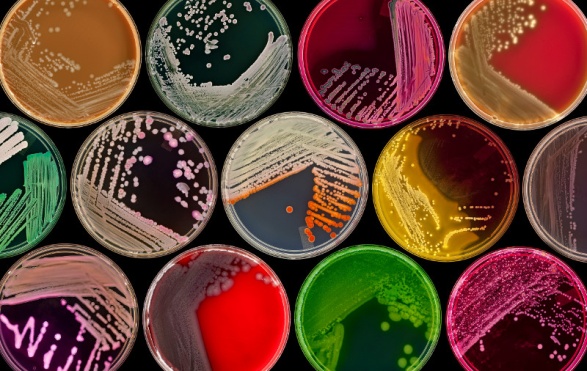 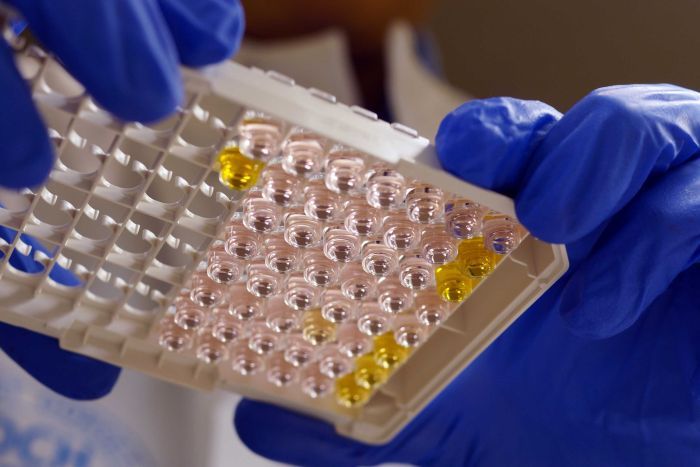 JADUAL MASA TAKLIMAT
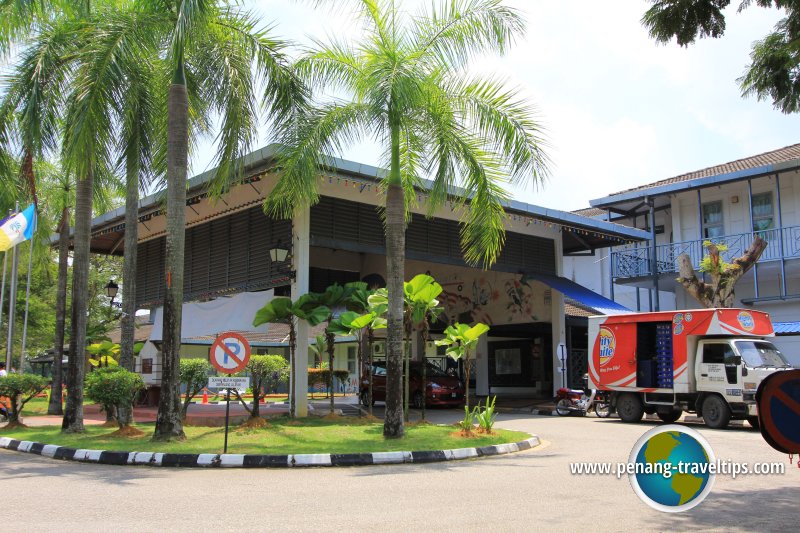 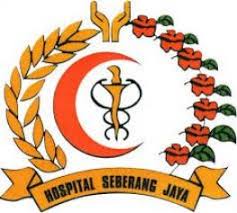 Sekian, terima kasih.